এই slideটি সম্মানিত শিক্ষকবৃন্দের জন্য
পাঠটি শ্রেণিকক্ষে উপস্থাপনের প্রয়োজনীয় পরামর্শ ও দিক নির্দেশনা slide note দেওয়া আছে।আশা করি উপস্থাপনের পূর্বে সম্মানিত শিক্ষকগণ slide note দেখে নিবেন।পাশাপাশি নিজস্ব কলাকৌশল প্রয়োগ করবেন এবং পাঠ্যবই অনুসরণ করবেন।
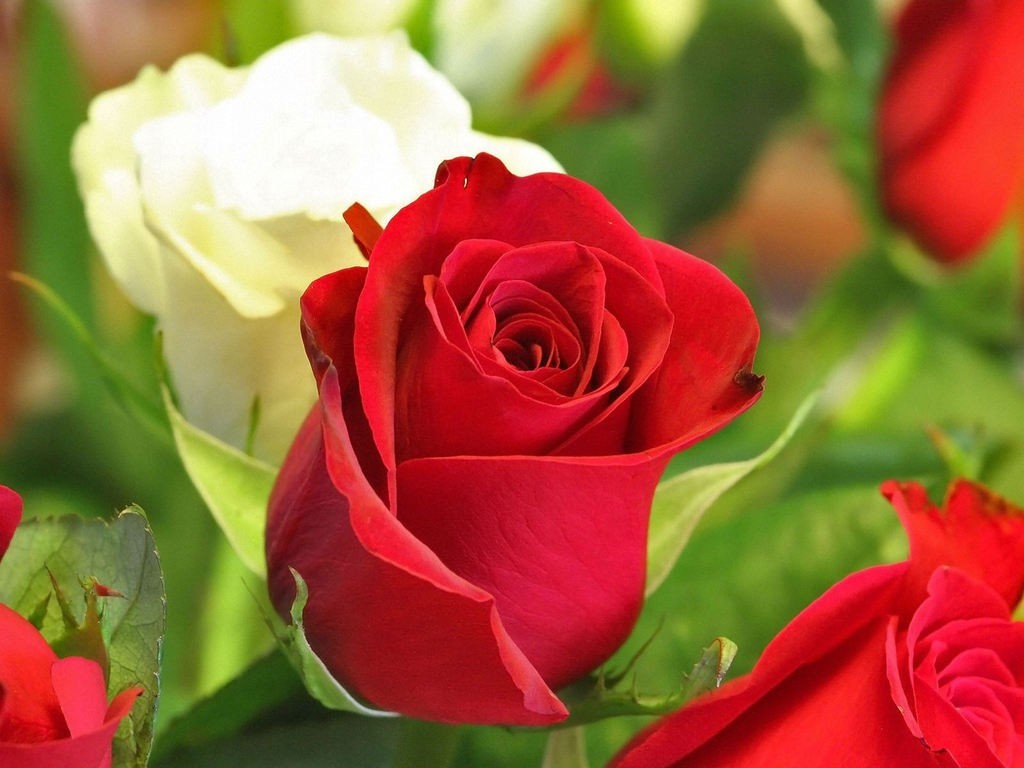 ক্লাসের সবাইকে শুভেচ্ছা
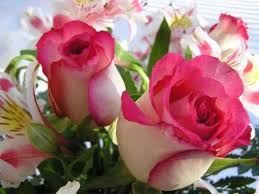 পরিচিতি
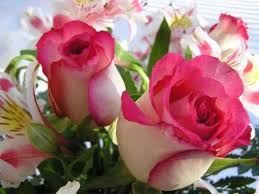 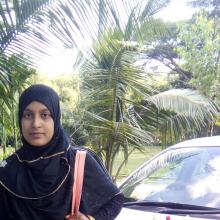 পাঠ পরিচিতি
শিক্ষক পরিচিতি
সালমা খাতুন 
সহকারি শিক্ষক 
কাইচাপুর সিনিয়র আলিম মাদ্রাসা 
০১৭১০-৪০৩৯৯৫
katun01011992@gmail.com
শ্রেণিঃতৃতীয়  
বিষয়ঃবিজ্ঞান 
অধ্যায়ঃ দুই 
পাঠঃ দুই  
সময়ঃ৫০মিনিট 
তারিখঃ১২.০১.২০১৬
এসো ছবিগুলো দেখি
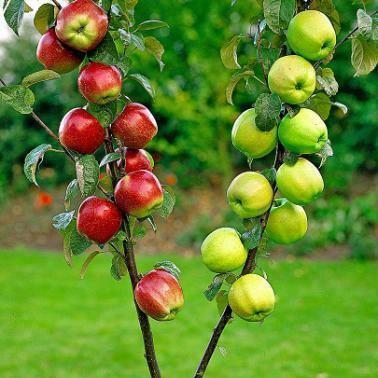 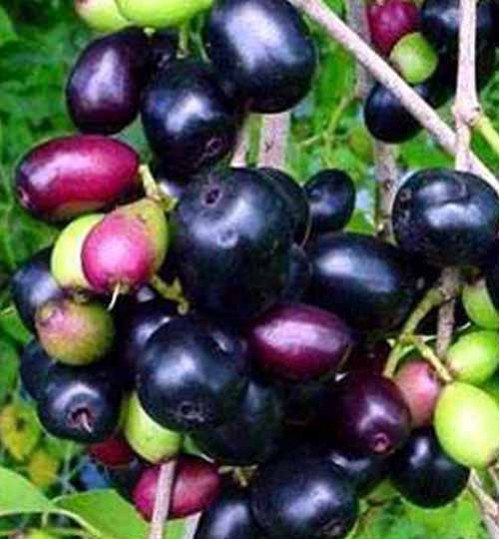 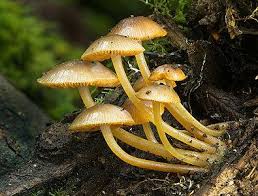 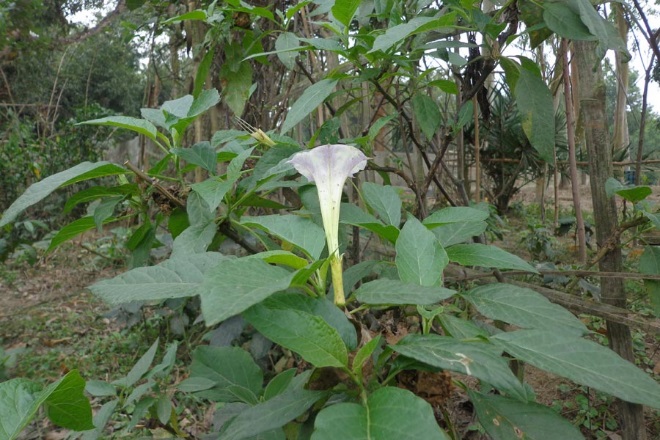 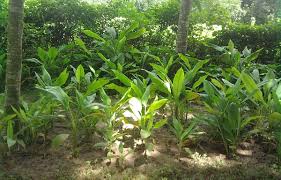 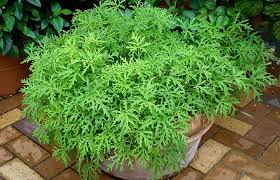 ছবি গুলো দেখে কী মনে হল ? ? ?
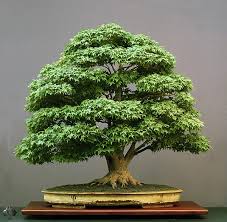 আমাদের আজকের বিষয়
উদ্ভিদ
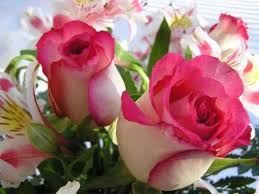 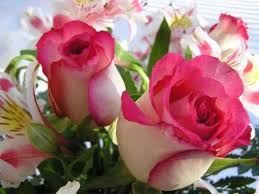 শিখনফল
এ পাঠ শেষে শিক্ষার্থীরা – 
উদ্ভিদ কী তা বলতে পারবে ।
উদ্ভিদের বিভিন্ন অংশ চিহ্নিত করতে পারবে ।
উদ্ভিদের প্রকারভেদ বিশ্লেষন করতে পারবে ।
উদ্ভিদ
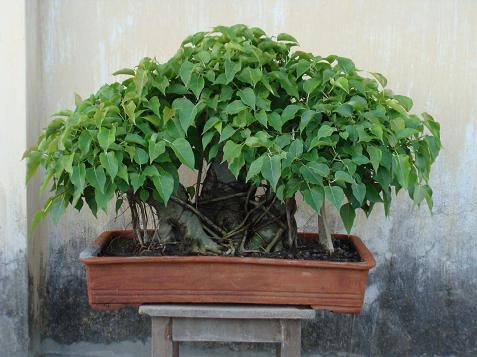 [Speaker Notes: শিক্ষক চিত্র দেখিয়ে উদ্ভিদ সম্পর্কে আলোচনা]
উদ্ভিদের বিভিন্ন অংশ
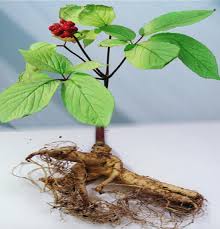 ফুল
পাতা
শাখা
কান্ড
মূল
[Speaker Notes: শিক্ষক উদ্ভিদের বিভিন্ন অংশ চিত্রের মাধ্যমে দেখিয়ে দিবেন ।]
অপুষ্পক উদ্ভিদ
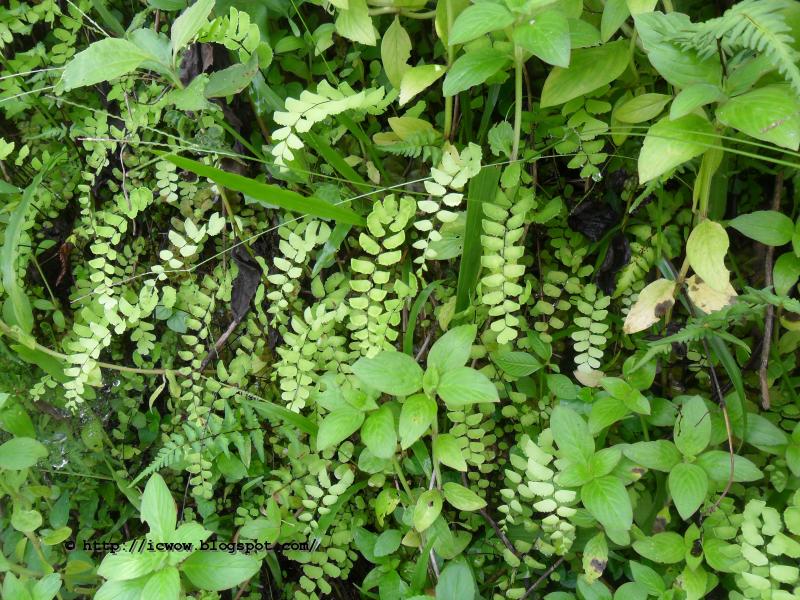 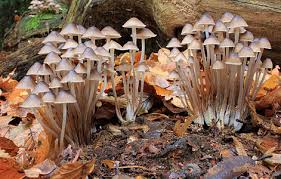 ব্যাঙের ছাতা
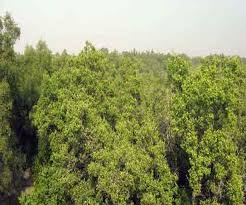 মস
[Speaker Notes: শিক্ষক চিত্র দেখিয়ে অপুষ্পক উদ্ভিদের বর্ণনা দিবেন ।]
সপুষ্পক উদ্ভিদ
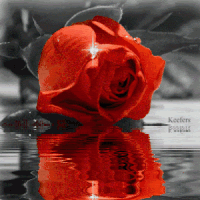 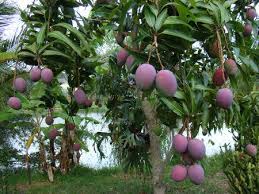 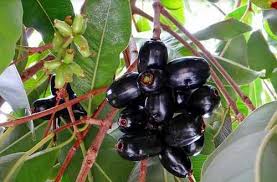 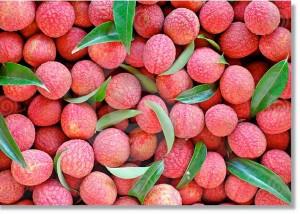 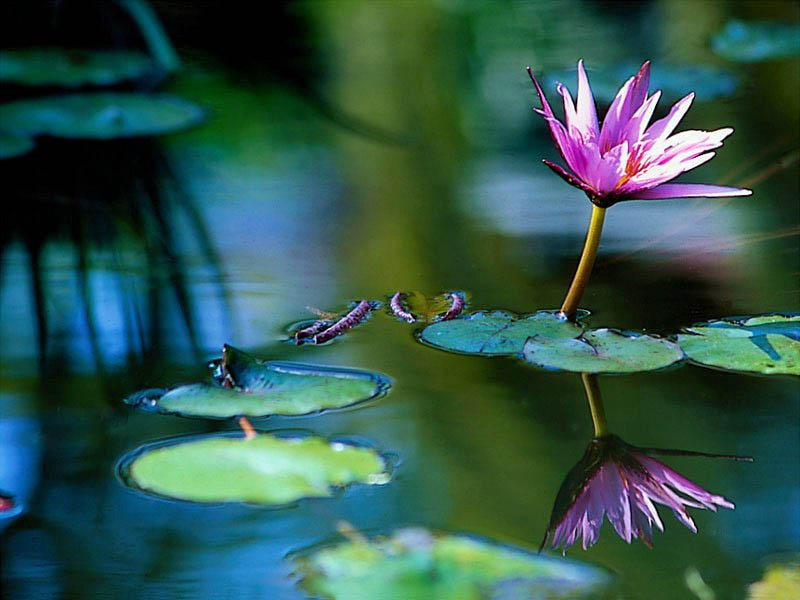 [Speaker Notes: শিক্ষক চিত্র গুলো দেখিয়ে সপুষ্পক উদ্ভিদের আলোচনা করবেন ।]
দলীয় কাজ
সময়ঃ ৫ মিনিট
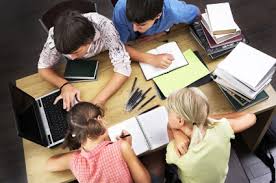 উদ্ভিদ থেকে তৈরী দশটি জিনিসের নাম লেখ ।
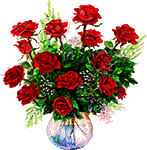 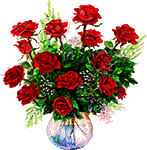 মূল্যায়ন
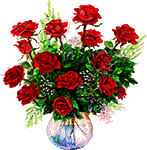 সঠিক উত্তরটি চিহ্নিত কর
উত্তর
১/ কোনটি অপুষ্পক উদ্ভিদ ?
ক.মরিচ
খ.মস
গ.শাপলা
ঘ.আম
২/ কোনটি সপুষ্পক উদ্ভিদ ?
ক.মস
খ.ঢেঁকি গাছ
গ.আম
ঘ.ব্যাঙ্গের ছাতা
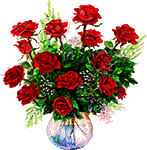 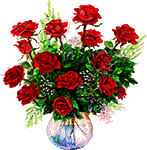 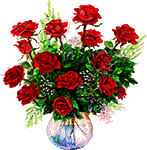 মূল্যায়ন
সঠিক উত্তরটি চিহ্নিত কর
উত্তর
৩/ উদ্ভিদ হল -
ফুল ,পাতা
কান্ড ,মূল 
শাখা
নিচের কোনটি সঠিক ?
(ক) i ও ii
(খ) i ও iii
(ঘ) i , ii ও iii
(গ) ii ও iii
[Speaker Notes: ডোনাটের উপর ক্লিক করলে উত্তর দেখাবে ।]
বাড়ির কাজ
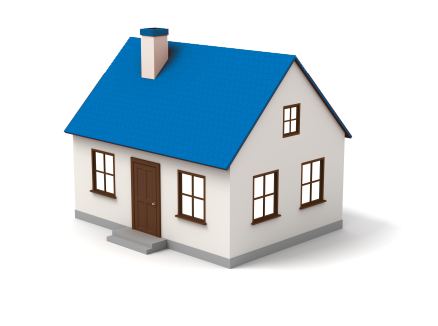 তোমার বাড়ির চারপাশে যে সব উদ্ভিদের কান্ডে শাখা – প্রশাখা আছে ,তা নিয়ে একটি ছক তৈরী কর ।
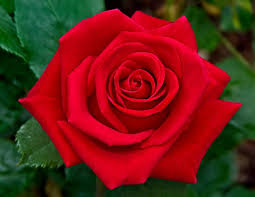 ক্লাশের সবাইকে ধন্যবাদ